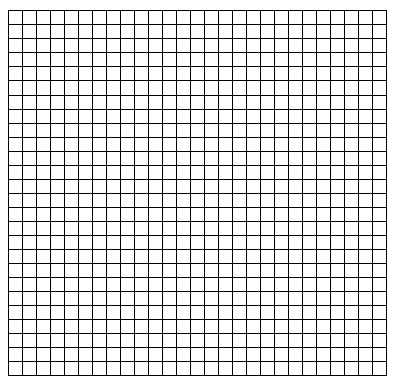 Developing
Translate the shape by the following:

a) 3 right, 2 down
b) 7 right, 5 up
c) 2 down, 2 left
d) 8 down, 7 right
e) 5 down, 2 left
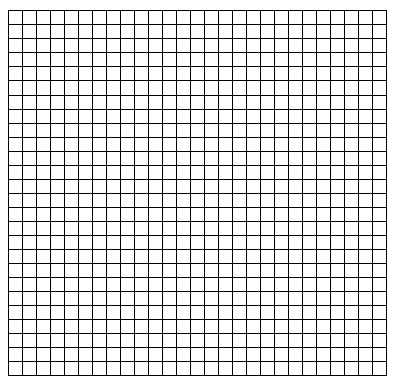 Securing
Mastering
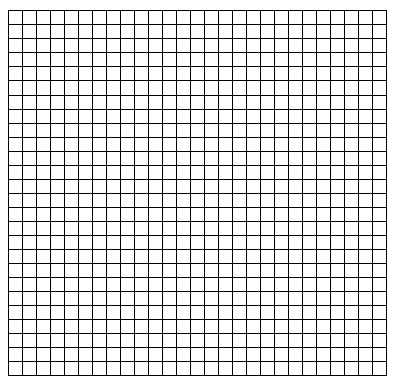 Developing

a) 9 right, 2 down
b) 7 right, 5 up
c) 2 down, 2 left
d) 2 down, 11 right
e) 5 up, 13 right
b)
e)
a)
d)
c)
Securing
Mastering